Over/Under Reaction of Stock Markets
Presented By:
Ryan Pinjuv
Matthew Duplantis
Boyong Park
Richard Crocco
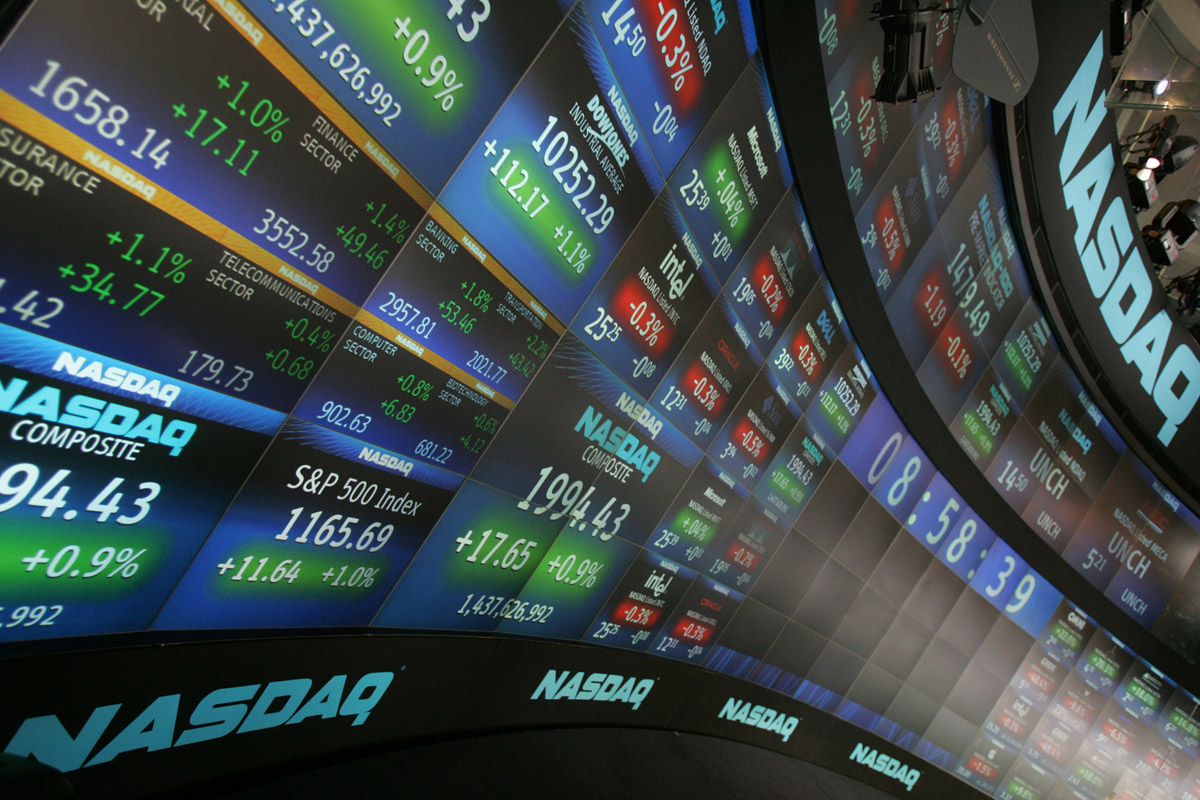 Does the stock market overreact?
By: Bondt and Thaler
Part 1: Introduction
Do Markets Over/Underreact?

Can past stock price movement predict future stock performance?

If stock prices systematically overreact, then their reversal should be predictable from past return data alone.
Two hypotheses follow:
Extreme movements in stock prices will be followed by subsequent price movements in the opposite direction.
The more extreme the initial price movement, the greater the subsequent adjustment will be.
Both hypotheses imply a violation of weak-form market efficiency.
Two Hypotheses
Efficient Market Hypothesis
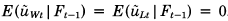 Overreaction Hypothesis
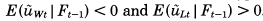 Empirical Tests Performed
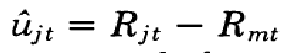 [Speaker Notes: Cui= Cumulative excessive return
Portfolio formation Period; 1930-1932, 1933-1935…..1975-1977]
Empirical Tests Performed
3. Calculate Average CARw,t and CARL,t (ACARw,t, ACARL,t)
    - Overreaction Hypothesis, t>0, ACARw,t <0, ACARL,t>0
   - [ACARL,t - ACARw,t] > 0 => Loser beats the Winner

4. T-test
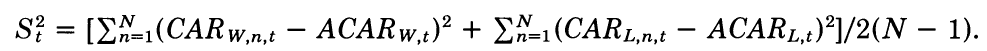 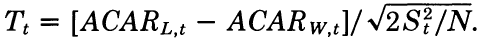 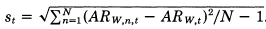 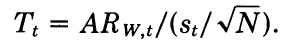 [Speaker Notes: In order to judge whether, for any month t, the average residual return
makes a contribution to either ACARw,, or ACARL,~w,e can test whether it
is significantly different from zero. The sample standard deviation of the
winner portfolio is equal to
st = J c ~ = ~ = ~ ( A-RA~R,w~,t,I2~/N - 1.
Since s t / m represents the sample estimate of the standard error of ARw,t,
the t-statistic equals
Tt = ~~w,tl(~tlm).
Similar procedures apply for the residuals of the loser portfolio]
Result
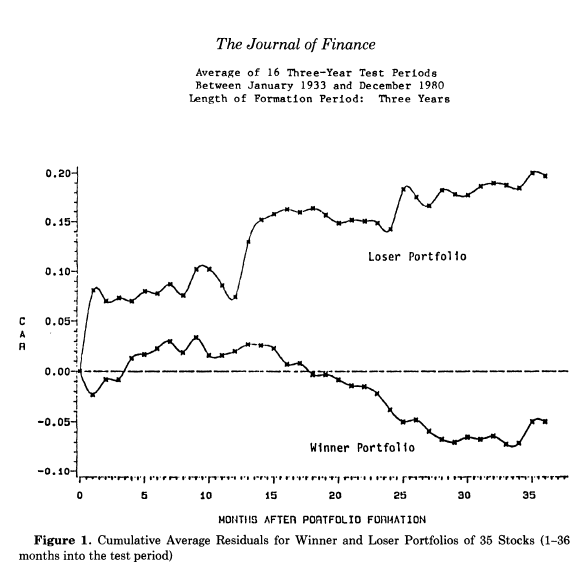 Period(24-36)
[Speaker Notes: Loser is overreact much larger then Winner Portfolio. Must of the excessive returns realized in Jan.(t=1, 13, 25)
No reversal is observed for the period as short as one year.]
Result
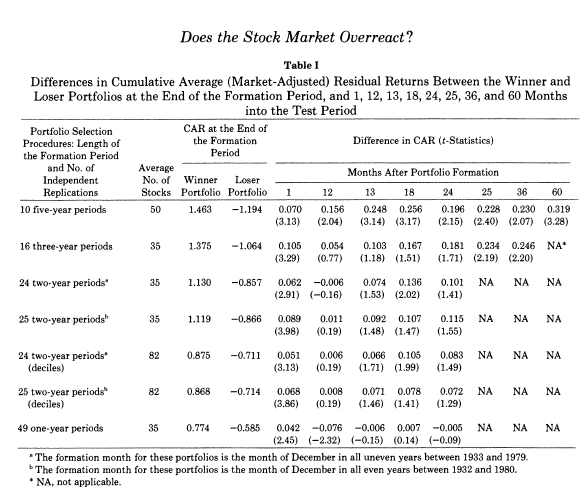 [Speaker Notes: Average Betas of the winner portfolios are larger than loser. Loser portfolios not only outperform the winner portfolios but less risky]
Result
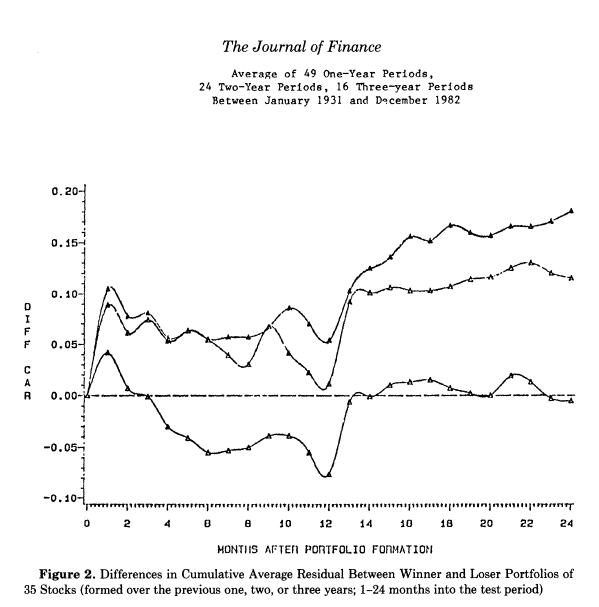 (Loser PTFL – Winner PTFL)
3 Year
2 Year
1 Year
Winner>Loser
[Speaker Notes: Three year period(upper curve) exceeds the same statistic for the experiments based on two and one-year formation periods. 
But those are clearly affected by the same underlying seasonal pattern.]
More January Effect
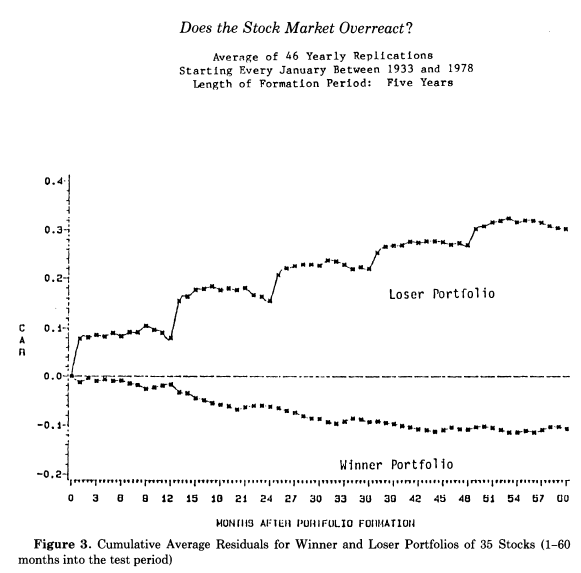 [Speaker Notes: 60 month period, January effect can be found extensively, also Oct-Deb, decline in value because tax-loss selling hypothesis.]
Empirical Results
The results of the tests are consistent with the overreaction hypotheses.
Over the last half-century, loser portfolios of 35 stocks outperform the market by an average of 19.6%, 36-months after portfolio formation.
Winner portfolios earn about 5% less than the market, so that the difference in cumulative average residual between the extreme portfolios equals 24.6%(t-stat:2.20).
Other Notable Findings
The overreaction effect is asymmetric, meaning it is much larger for losers than winners.
Most of the excess returns are realized in January.
The overreaction phenomenon mostly occurs during the 2nd and 3rd year of test period.
Results are insensitive to the choice of December as the choice of formation.
The hypothesis predicts that as we focus on stocks that go through more (or less) extreme return experiences, the subsequent price reversals will be more (or less) pronounced.
Loser portfolios not only outperform the winner portfolios; if the CAPM is correct, they are also significantly less risky.
Conclusion:“Does the Stock Market Overreact?”
Most people overreact to unexpected and dramatic news.
Consistent with the predictions of the overreaction hypothesis, portfolios of prior losers are found to outperform prior winners.
36 months after portfolio formation, the losing stocks have earned about 25% more than the winners, even though the latter are significantly more risky.
The large positive excess returns earned by the loser portfolio every January remains without explanation. The effect is observed as late as 5 years after portfolio formation.
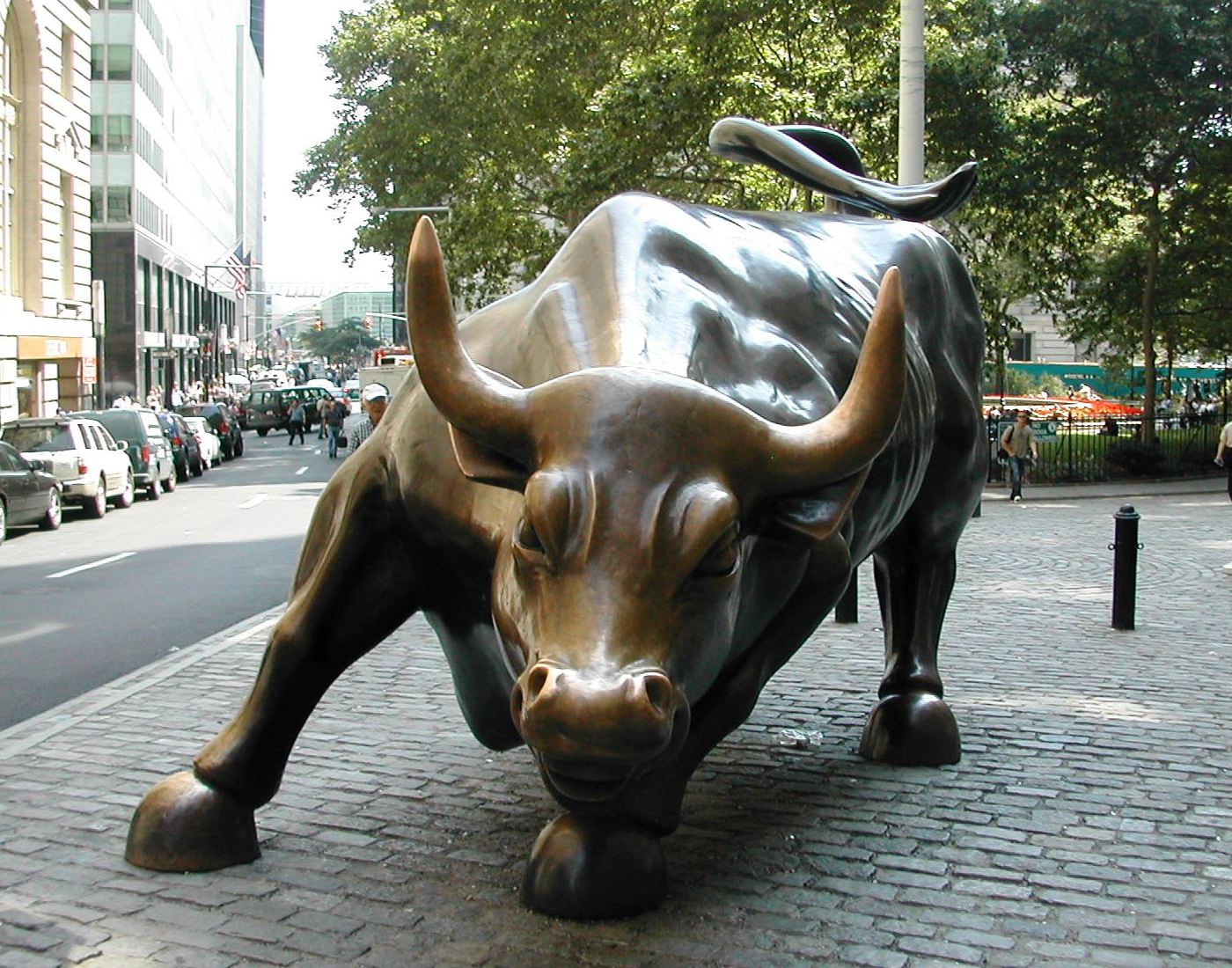 Returns to Buying Winners and Selling Losers: Implications for Stock Market Efficiency
By: Jegadeesh and Titman
(1993)
Part 2: Introduction
The purpose of this paper is to present another point of view based on shorter term results when compared to the longer term holding periods suggested in the De Bondt and Thaler paper
Specially they focused on portfolios that held their positions for no more than one year
Test
This paper tests Relative Strength strategies; which means it test strategies that use past stock performance to predict future performance.
They chose to focus  on analyzing past returns of up to one year
The positions in the portfolios were held for up to one year
The sample period was for the NYSE & AMEX for the years 1965-1989
There were a total of 32 portfolios created in the process
Portfolio Creation
Panel A: First set of 16 portfolios
Use past 3,6,9, or 12 month performance to pick stocks for the portfolio
Holding periods of 3,6, 9 or 12 months. 
Panel B: A second set of 16 portfolios 
a 1 week lag time between the observation period and the formation of the portfolio.
Use past 3,6,9, or 12 month performance to pick stocks for the portfolio
Holding periods of 3,6, 9 or 12 months.
Results
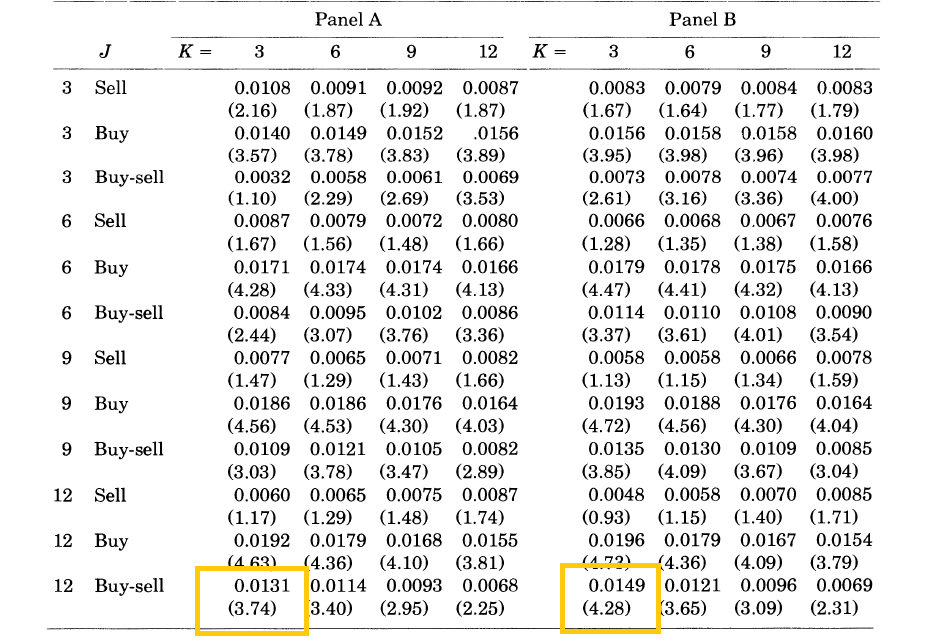 Results Discussion
Panel A:
Buy minus sell portfolios resulted in positive returns throughout the panel meaning portfolios comprised of past winners outperformed portfolios comprised of past losers. 
This was most pronounced in the 12 month formation period, 3 month holding period
Panel B
Same 12 month observation period followed by a 3 month holding period yielded the highest difference between the results
Interpretation of Results
Over the short term, portfolios that are comprised of winning stocks preform better than portfolios comprised of loser stocks. 

These results are different than what was proposed in the Be Bondt and Thaler paper however the two papers did look at different observation and holding periods.
Results from DeBont & Thaler
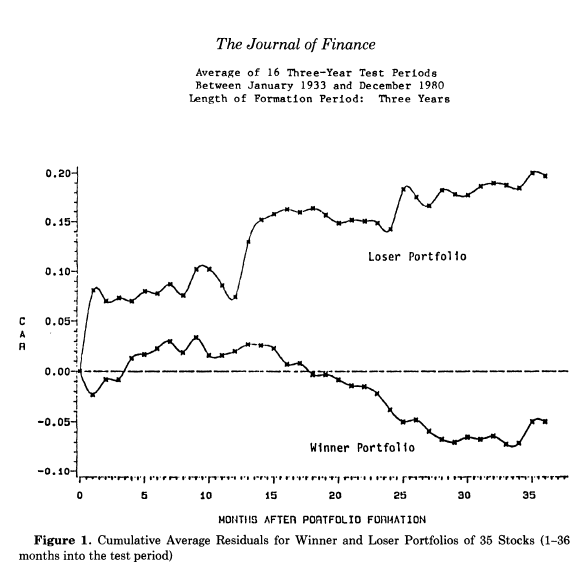 Period(24-36)
[Speaker Notes: Loser is overreact much larger then Winner Portfolio. Must of the excessive returns realized in Jan.(t=1, 13, 25)
No reversal is observed for the period as short as one year.]
Testing was conducted to determine if these results were due to other systematic risks:
Additional tests focused on 6 month observation with 6 month holding periods which are considered representative of all 32 strategies.

The first test focused on Beta and Market Cap
Beta and Market Cap Test
Changes in Beta and Market Cap among different portfolios do not explain the results in Panals A & B.
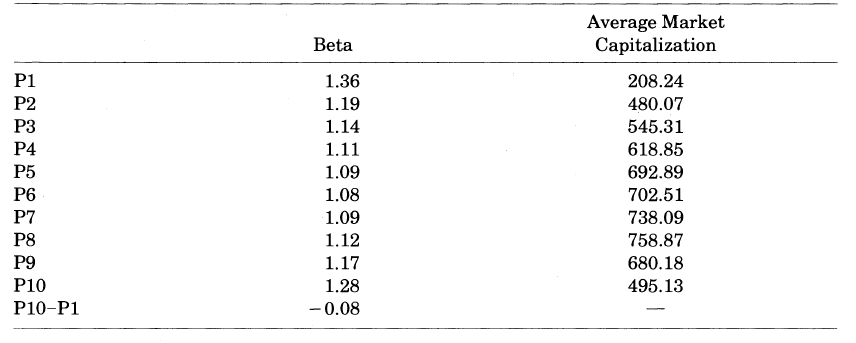 Additional Test done to try and explain results in Panel A & B
January Effect
Covariance 
Lead-Lag Effects 

None of these tests gave indication that the results found in Panels A & B are the result of some other systematic risk.
Conclusion
Bondt & Thaler
   - Past losers outperformed past winners
     over 3-5 year period. 
   - January effect is large portion of the return and 
     last up to 5 years.
Jegadeesh & Titman
   - Over the short term, winner stocks PTFO 
     perform better than loser PTFO stocks.(12/3)
   - However, this momentum disappears after  
      holding more than 12 months.